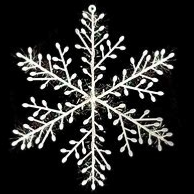 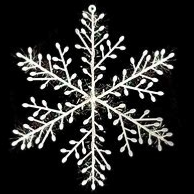 Sirius Snow Day Work
Monday 6th January 2025
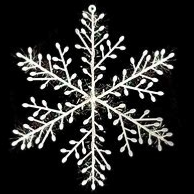 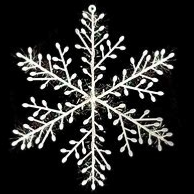 English        Comprehension
Read the text and answer the questions.
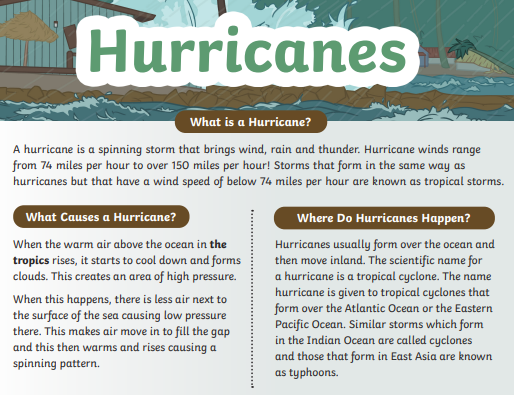 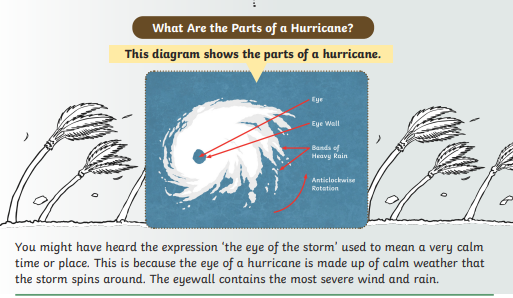 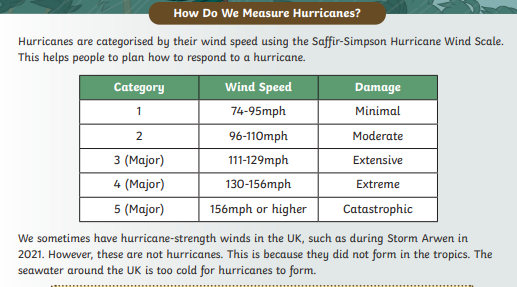 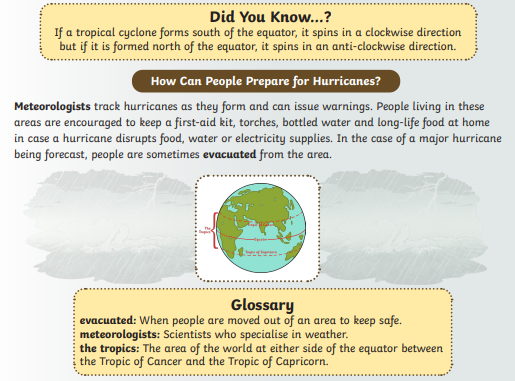 Questions:
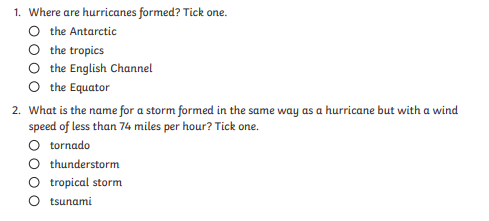 Questions:
Which definition matches the word?
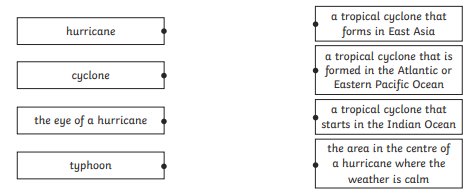 A



B



C


D
1



2



3


4
Questions:
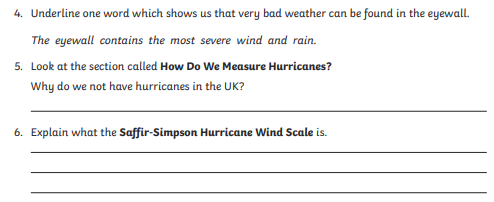 Which word shows us that very bad weather can be found in the eyewall?
Mental Maths
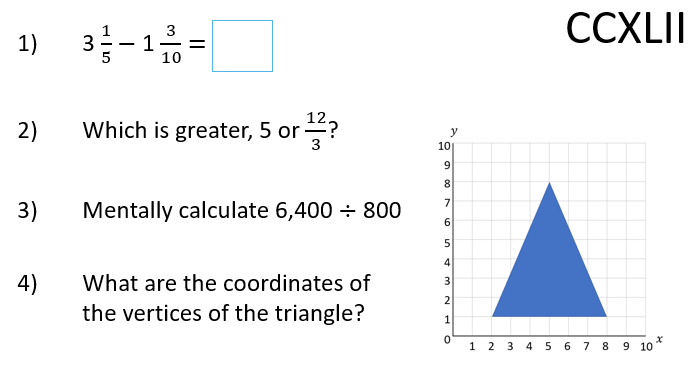 Maths        Reflection
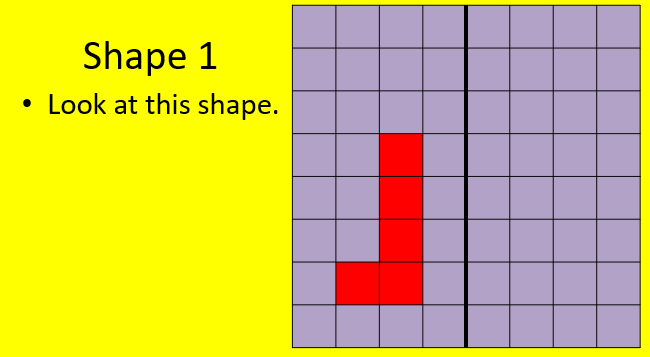 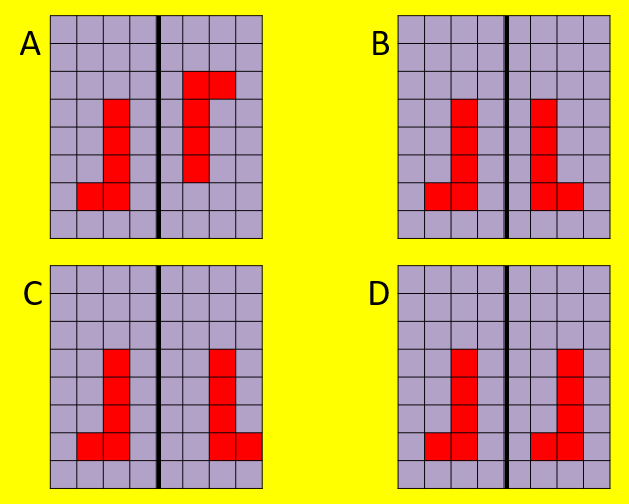 Which shape has been vertically reflected? Is it A,B,C or D?
Maths        Reflection
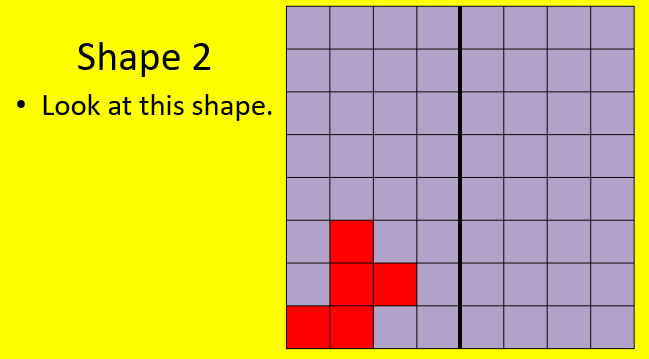 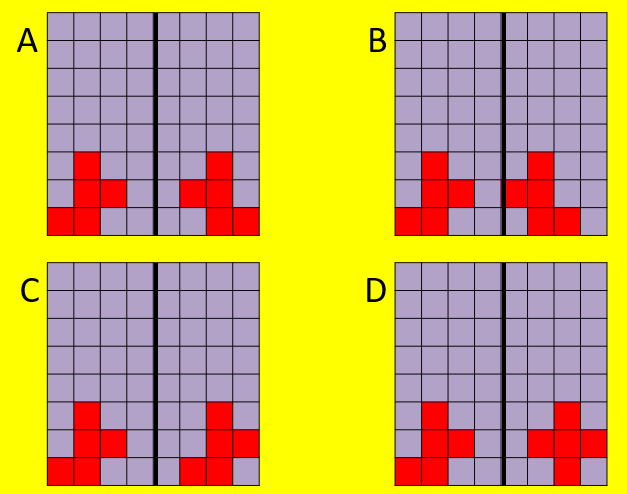 Which shape has been vertically reflected? Is it A,B,C or D?
Maths        Reflection
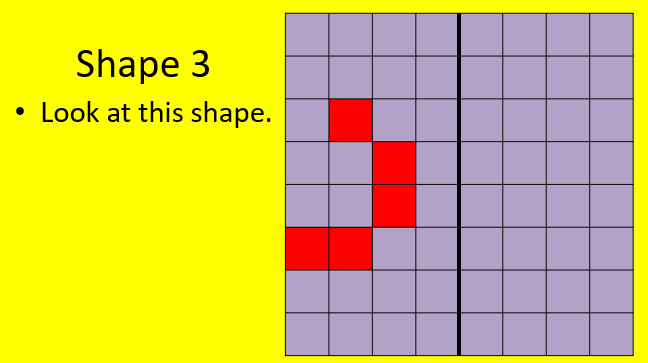 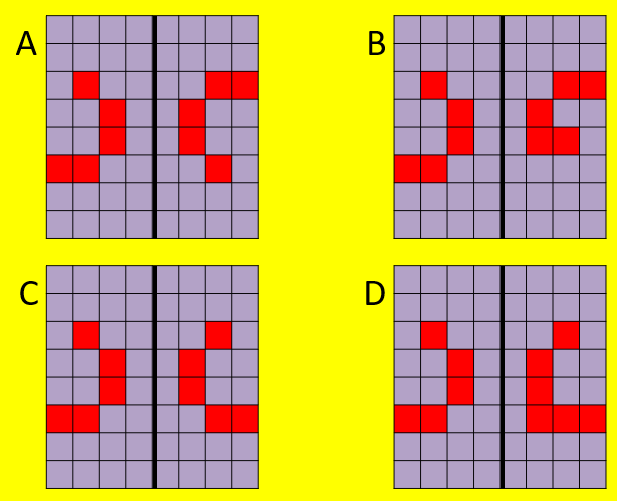 Which shape has been vertically reflected? Is it A,B,C or D?
Maths        Reflection
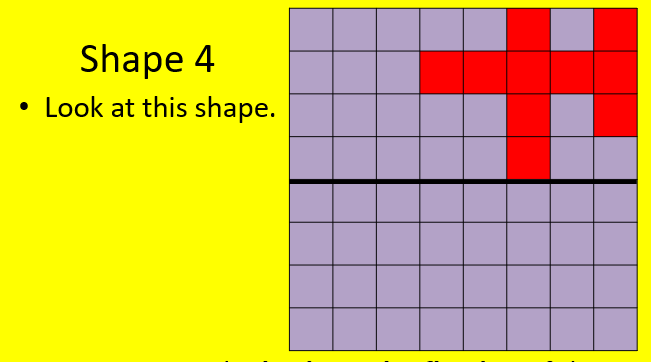 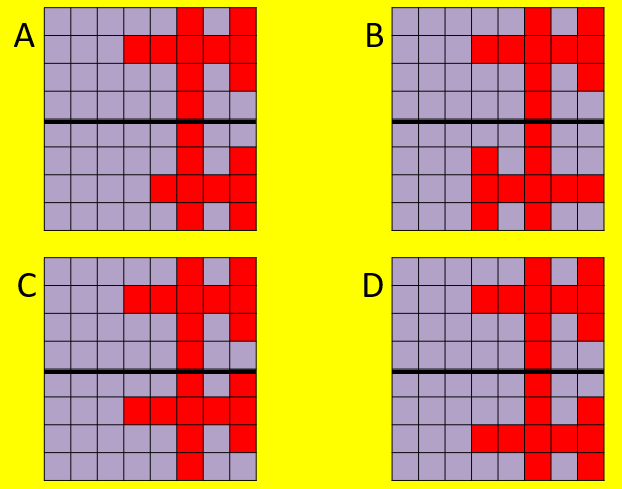 Which shape has been horizontally reflected? Is it A,B,C or D?
Maths        Reflection
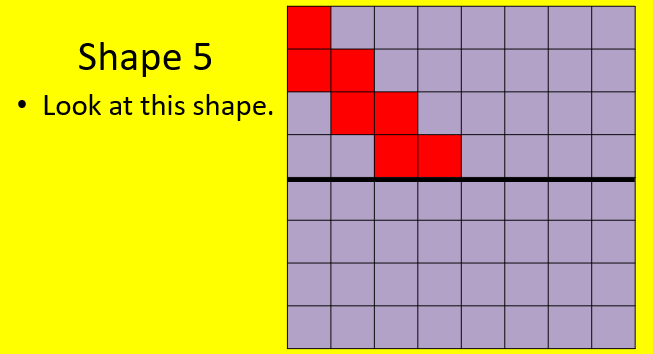 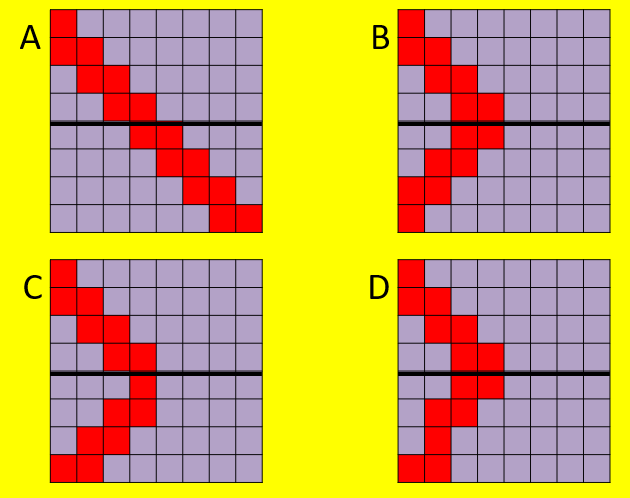 Which shape has been horizontally reflected? Is it A,B,C or D?
Maths        Reflection
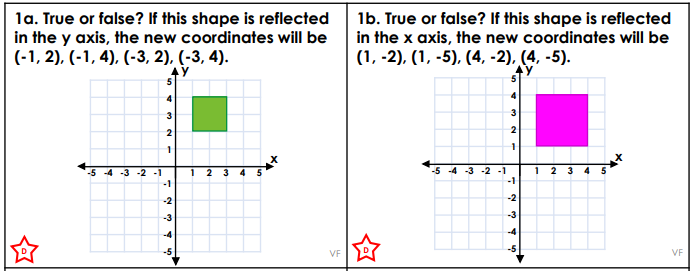 Maths        Reflection
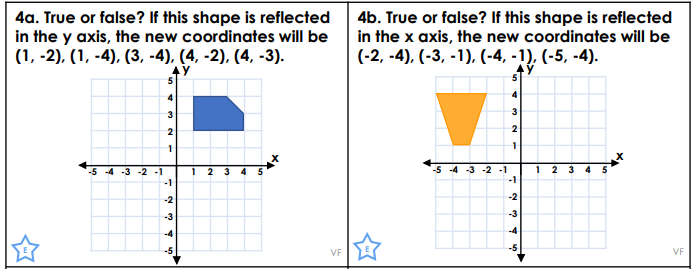 Art Sketch a scene of the snow in the style of Emma Stibbon.
Look outside at the natural world and the snow. Sketch an image of it using only monochrome in the style of Emma Stibbon. We looked at her work last term. If you have any paint or back pencils you can add tone and shade to your picture.
Examples of snow in monochrome.
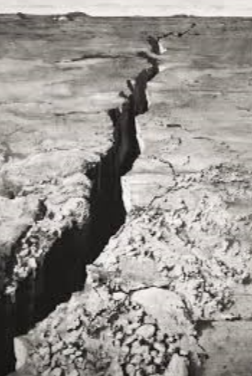 Here are some examples to remind you.
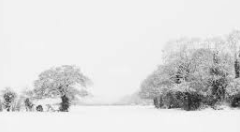 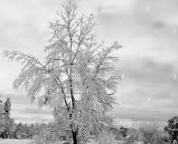 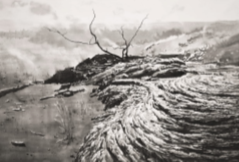 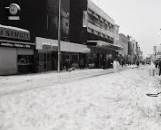 Extra Tasks
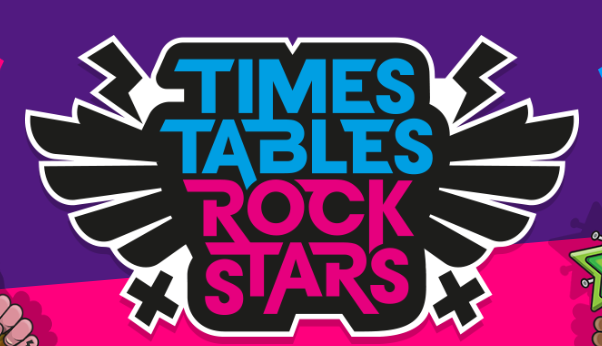 Practise your times tables on TT Rockstars


Read your reading book
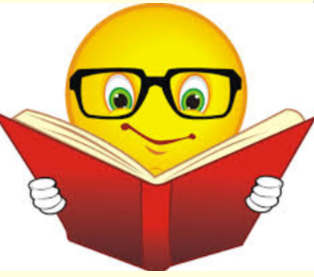